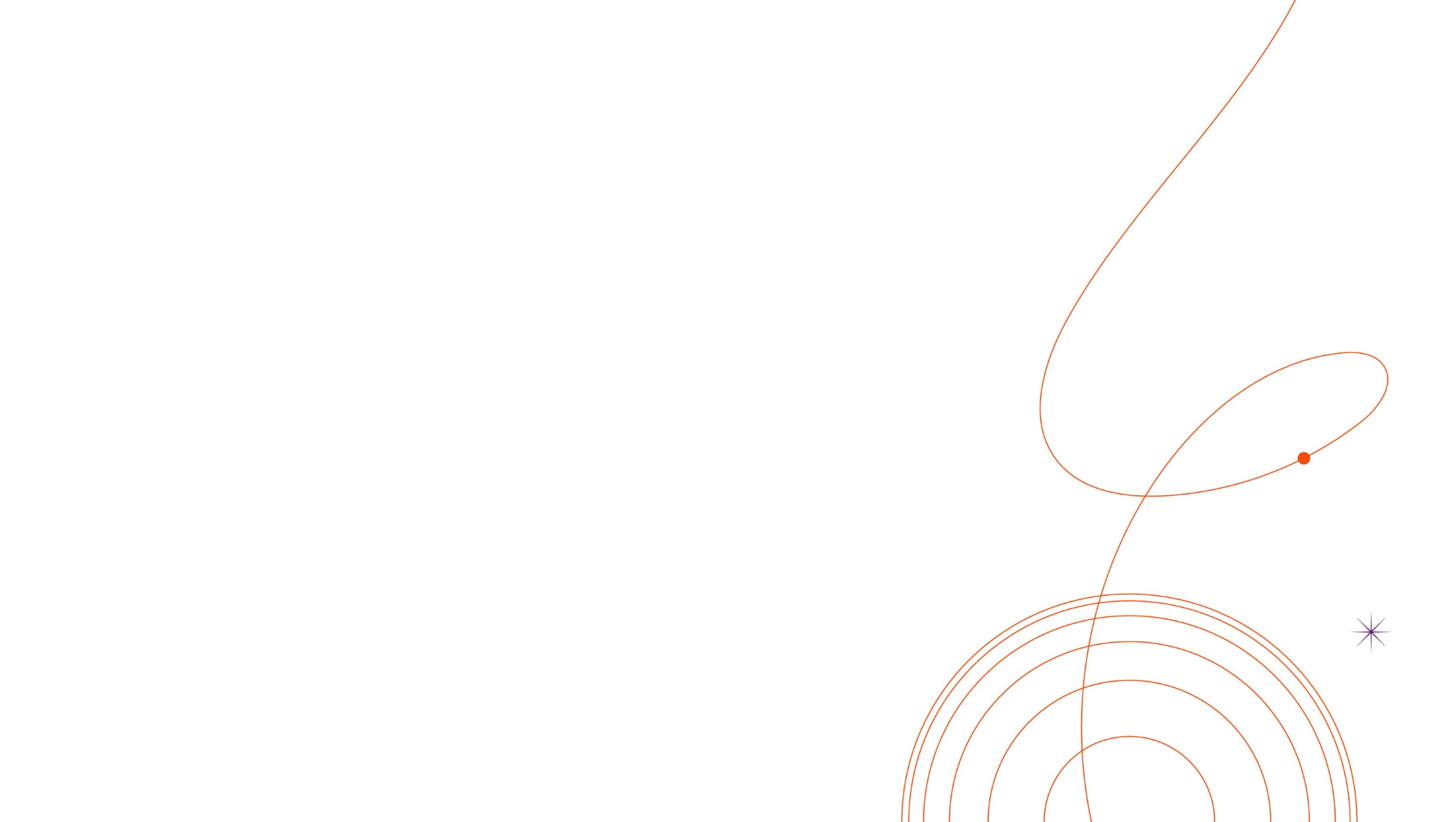 Тема презентации
Докладчик
Фамилия Имя Отчество
должность
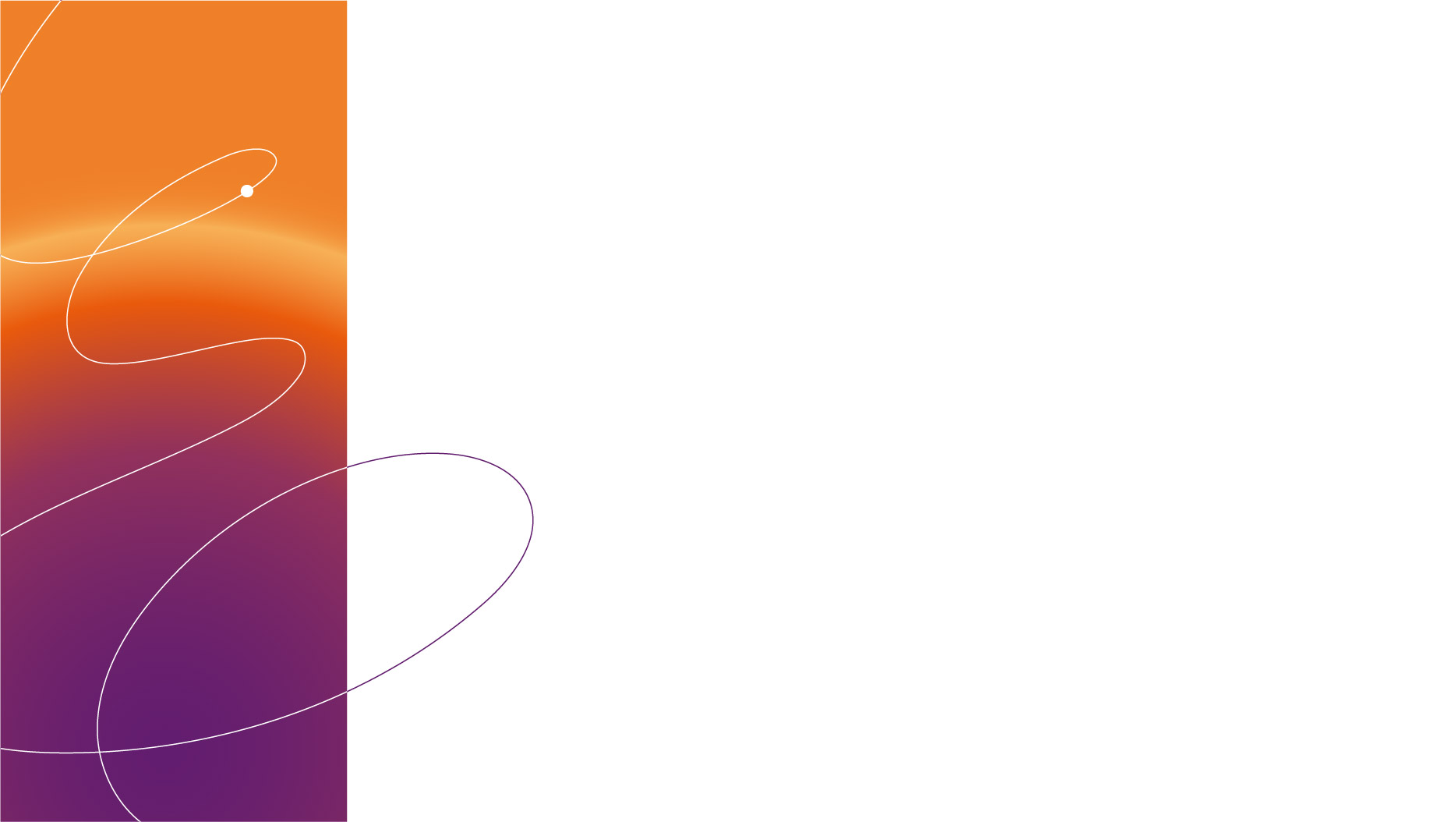 Тема презентации
Докладчик
Фамилия Имя Отчество
должность
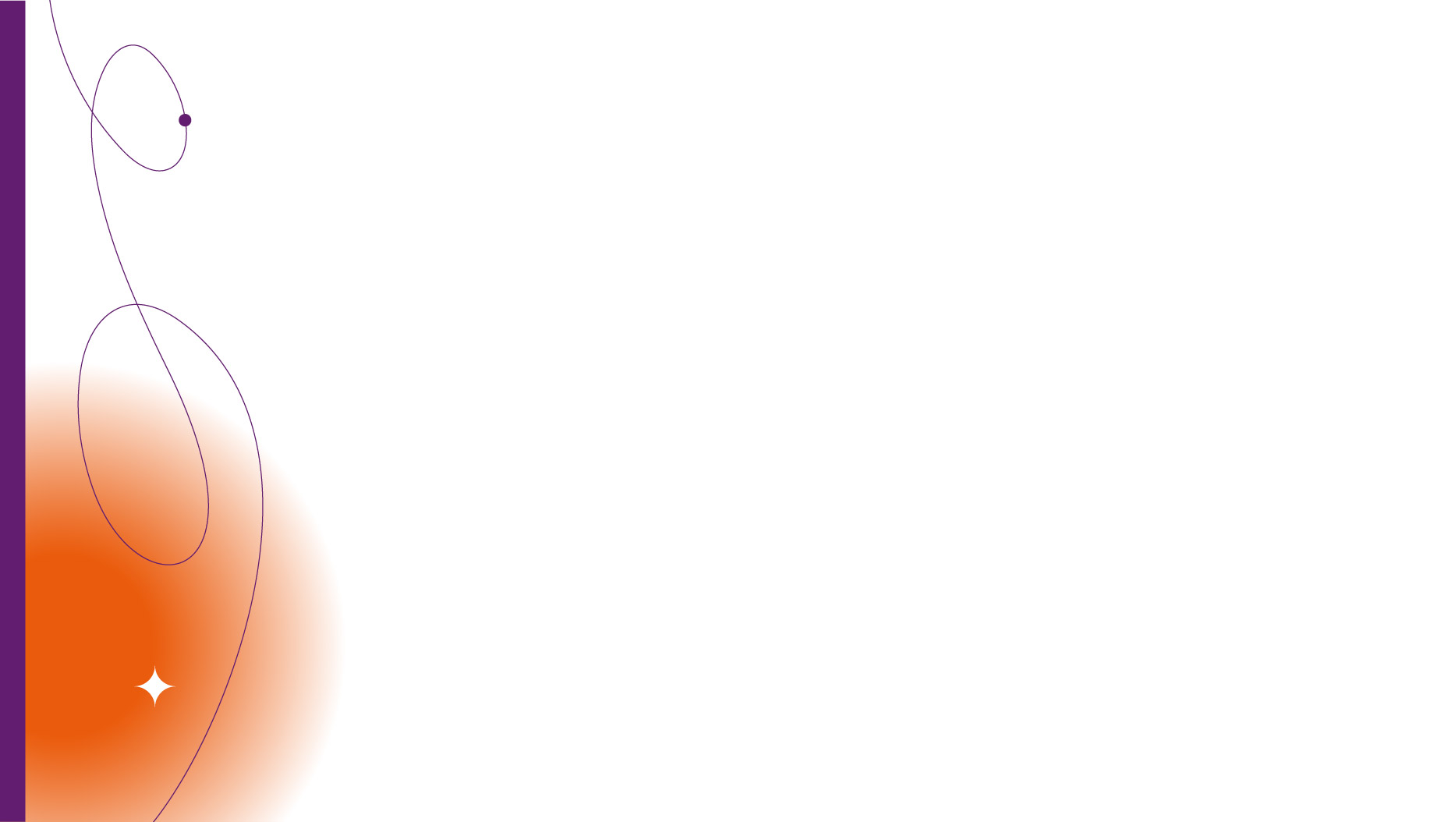 Тема презентации
Докладчик
Фамилия Имя Отчество
должность
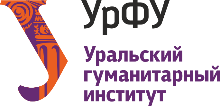